МИНИСТЕРСТВО ОБРАЗОВАНИЯ 
РЕСПУБЛИКИ БЕЛАРУСЬ
 
Учреждение образования
«Гомельский государственный университет
имени Франциска Скорины»
Юридический  факультет
Кафедра гражданско-правовых дисциплин
Правовое регулирование полетов в  международном воздушном пространстве
Исполнитель
студентка группы П–32 
 Бузунко И.С.
Международное воздушное право – совокупность норм и принципов, устанавливающих режим воздушного пространства и регулирующих отношения между субъектам МП по поводу использования этого пространства и организации международных воздушных сообщений.
2 аспекта
Правовое регулирование воздушных полетов пространства того или иного государства
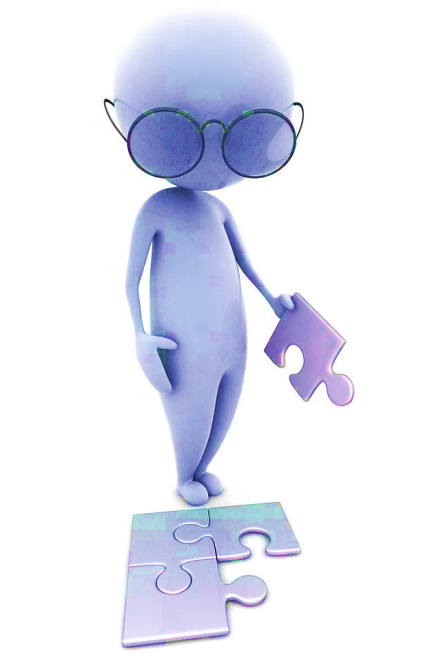 Правовое регулирование полетов в международном пространстве
Принципы:
полного и исключительного суверенитета над своим воздушным пространством. Специфика этого принципа проявляется в совокупности прав государств по регулированию воздушной навигации, коммерческой деятельности, а также по осуществлению административной, гражданской и уголовной юрисдикции по отношению к летательным аппаратам, экипажу, пассажирам и грузам, находящимся на них
обеспечения безопасности полетов гражданской авиации. Данный принцип обязывает государства принимать меры, обеспечивающие надежность авиационной техники, аэропортов и служб, а также вести борьбу с незаконным вмешательством в деятельность гражданской авиации
свободы полетов в международном воздушном пространстве
Под международными воздушными полетами понимается воздушные передвижения летательных аппаратов с пересечением государственной границы более чем одной страны.
После влета в пределы государственной территории иностранные судна должно строго соблюдать условия, предусмотренные законодательством данной страны. Эти требования касаются требований к самому летательному аппарату, его экипажу, пассажирам, а также перевозимым грузам, багажу и почте.
К свободам воздуха относятся:1)право на беспосадочный транзитных полет 2)право на транзитный полет с посадкой на территории государства для технических и иных некоммерческих целей 3)право выгрузки перевозимых грузов и высадки пассажиров, которые были взяты на борт на территории государства регистрации 4)право принимать на борт на территории данного государства пассажиров, багаж, почту и иные грузы5)право принять на борт пассажиров, которые имеют назначение территорию государства, под флагом которого эксплуатируется воздушное судно 6)право осуществлять все виды международных воздушных перевозок между третьими странами через территорию государства регистрации 7)право осуществлять все виды перевозок между третьими странами минуя территорию государства регистрации8)право осуществлять все виды воздушных перевозок между аэропортами одного и того же государства иного, чем страна регистрации воздушного судна (каботажные перевозки)Перечисленные права могут предоставляться воздушным судам не только государством регистрации, но и государством эксплуатанта (в случае сдачи судна в аренду).
Международная организация гражданской авиации (ICAO)
Цель деятельности ИКАО – организация и координация международного сотрудничества в деле практического использования воздушного пространства гражданской авиацией.
ИКАО – представляет собой центр универсального сотрудничества заинтересованных стран по всем вопросам, касающимся гражданской авиации. Была создана в 1944 г. на основании конвенции, начала деятельность вc 1947 г. Данная организации осуществляет исследование, разработку и совершенствование стандартов, правил, регламентов, призванных обеспечить безопасное и упорядоченное развитие гражданской авиации, а также надежность и экономичность воздушных транспортных сообщений.
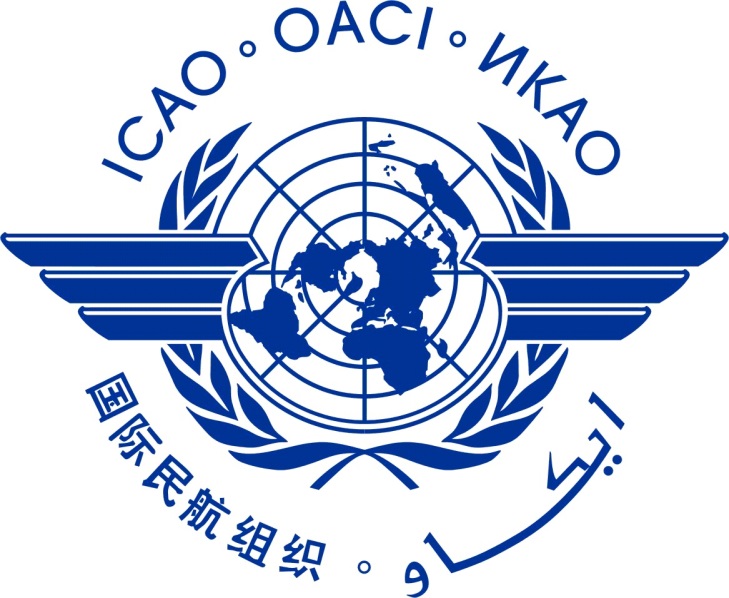 Европейская организация по обеспечению безопасности аэронавигация (Евроконтроль)
Штаб-квартира находится в Брюсселе. 
Создана в 1968 г. 
Задачи – предупреждение и предотвращение столкновение в воздухе гражданских и военных судов, а также совершенствование в управлении воздушным движением над территорией западной Европы. Практическая работа заключается в разработке унифицированных правил полета и деятельности наземных аэронавигационных служб, а также в разработке рекомендаций относительно корректировки региональных аэронавигационных планов.
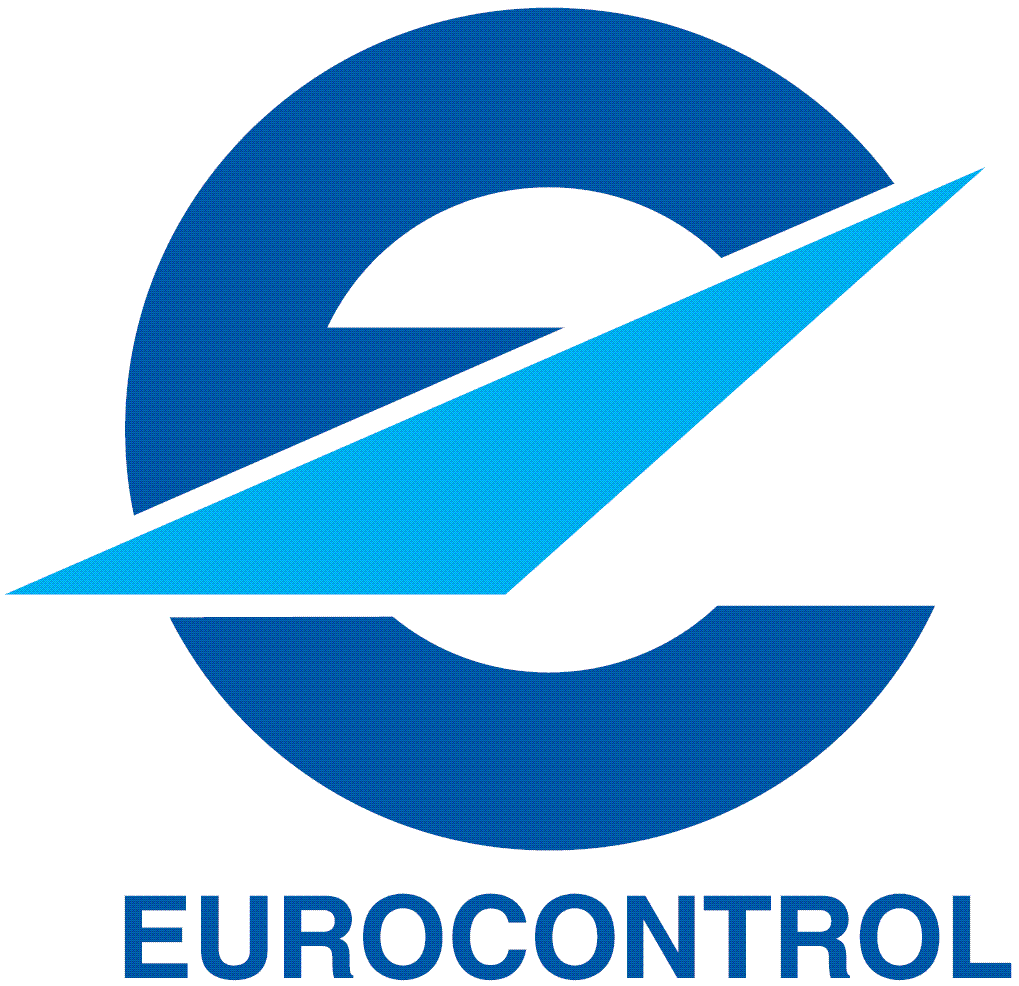 Источники:1)Парижская конвенция 1919 г. 2)Чикагская конвенция 1944 г.3)В 1929 г. в Варшаве была подписана конвенция Для унификации некоторых правил международной воздушной перевозки. 4)В 1984 г. в Чикагскую конвенцию было внесено положение, согласно которому стороны признают, что каждая из них должна воздержаться от применения оружия против гражданских судов в полете, в случае перехвата не должна ставиться под угрозу жизнь лиц, находящихся на борту самолета. Закреплялось право государства требовать от судна посадки. В 1991 г. было подписано соглашение в рамках СНГ О гражданской авиации и Об использовании воздушного пространства. В 1996 г. была принята конвенция Об охране воздушного пространства государств, участников СНГ.
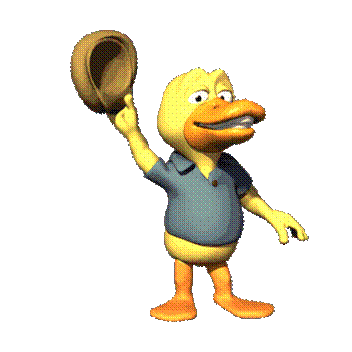 Спасибо 
за внимание!